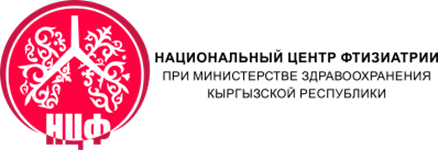 Информация об исполнении обязательств страны перед ГФ по государственному со-финансированию программ ТБ
Дуйшекеева А.С. - главный  бухгалтер НЦФ
17.12.2021 г.
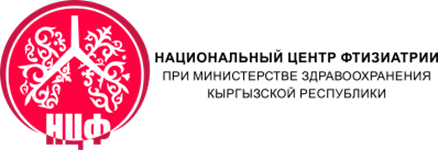 Республиканский бюджет за 2020 г.
В 2020 г. на ТБ службу из Республиканского бюджета выделено - 
617 191 668  сом
Из них :
 на закупку ПТП 1 ряда – 32 177 100 сом – 5,2%
 на другие медикаменты – 80 275 495 сом – 13,0%
 заработная плата – 310 552 817 сом – 50,3%
 соц.фонд – 51 812 482 – 8,3%
 мониторинговые визиты – 1 700 000 сом – 0,4%
 прочие статьи – 140 673 774 – 22.8%
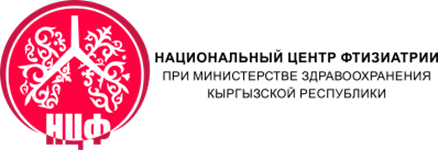 Поступления через ПРООН в 2020 г.
Бактерицидная УФ установка – 593 944,5 сом
Реактивы – 277 716 044,91 сом
Медикаменты – 36 947 109,04 сом
Заработная плата – 3 953 032 сом
Взносы в социальный фонд – 670 352 сом 
Приобретение предметов и материалов для текущих хозяйственных целей – 118 185 сом
Всего – 319 998 667,45 сом, что составляет 11,3 % от выделенного республиканского бюджета
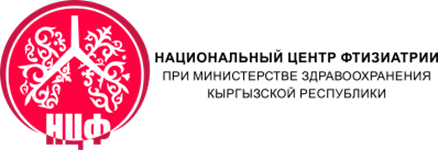 Республиканский бюджет за 9 мес. 2021 г.
В 2021 г. на ТБ службу  из Республиканского бюджета выделено - 
673 765 200 сом
Из них :
 на закупку ПТП предусмотрено – 32 000 000 сом – 4,7%
 мониторинговые визиты – 1 700 000 сом – 0,25%
 Остальная сумма на прочие статьи – 640 065 200 сом – 95,0%
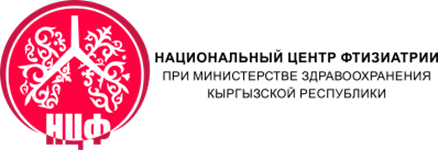 Поступления через ПРООН в 2021 г (за 9 мес.)
Учебная программа – 28 730 сом
Реактивы – 79 552 210,67 сом 
Медикаменты – 15328868,64  сом
Заработная плата – 3 795 555 сом
Взносы в социальный фонд – 640 632 сом
Приобретение предметов и материалов для текущих хозяйственных целей – 19 403 сом
Мотивационные выплаты – 5 890 260  сом
Всего: 105 255 659,31  сом, что составляет 15,6% от выделенного республиканского бюджета
СПАСИБО ЗА ВНИМАНИЕ!